Family Time in the Digital Age: A Time-Use Diary Analysis
Dr. Stella Chatzitheochari
Mullan, K. & Chatzitheochari, S. (2019) Changing Times Together? A Time-Diary Analysis of Family Time in the Digital Age in the United Kingdom, Journal of Marriage and Family
Family Time in the Digital Age
Concerns surrounding widespread diffusion of mobile devices and their impact on face-to-face interactions and quality time
Did technological change have a negative impact on family time? 
1) Small-scale studies: mixed evidence, not generalisable 
2) Screen time social survey measures: calculation difficulties, parent proxies & screen time as “main” activity  
3) Time-diary studies: increase of time parents spend with children over time but no research on screens & unidimensional measure of family time
UK 2014-2015 Time Use Survey
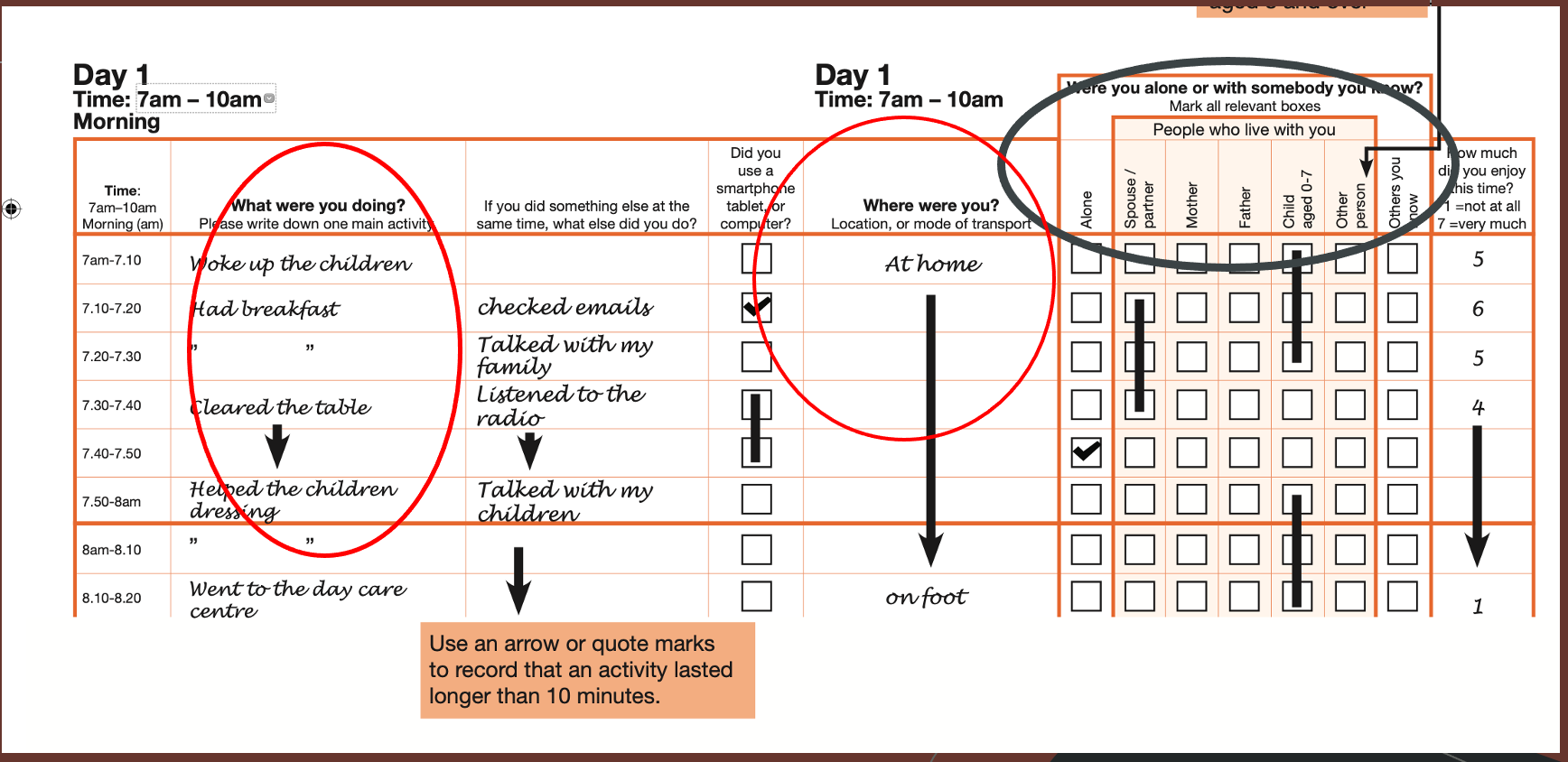 Family Time Measures
UK 2000 and 2014-2015 Time Use Survey
Household surveys, everyone aged 8 and over filled in a diary
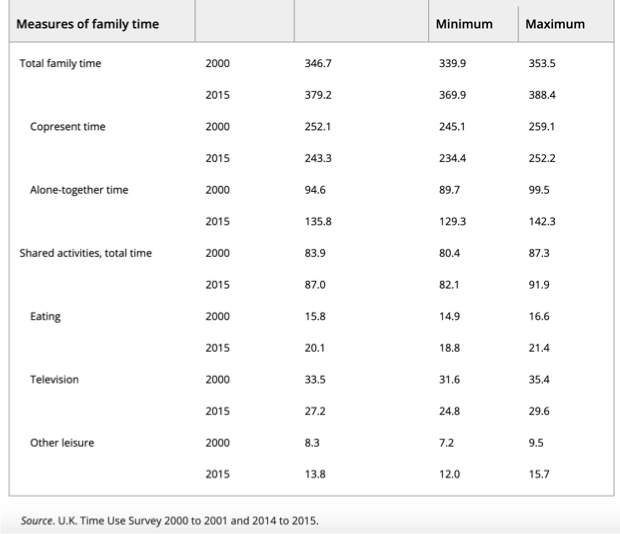 Mobile Devices Taking Over Family Time?
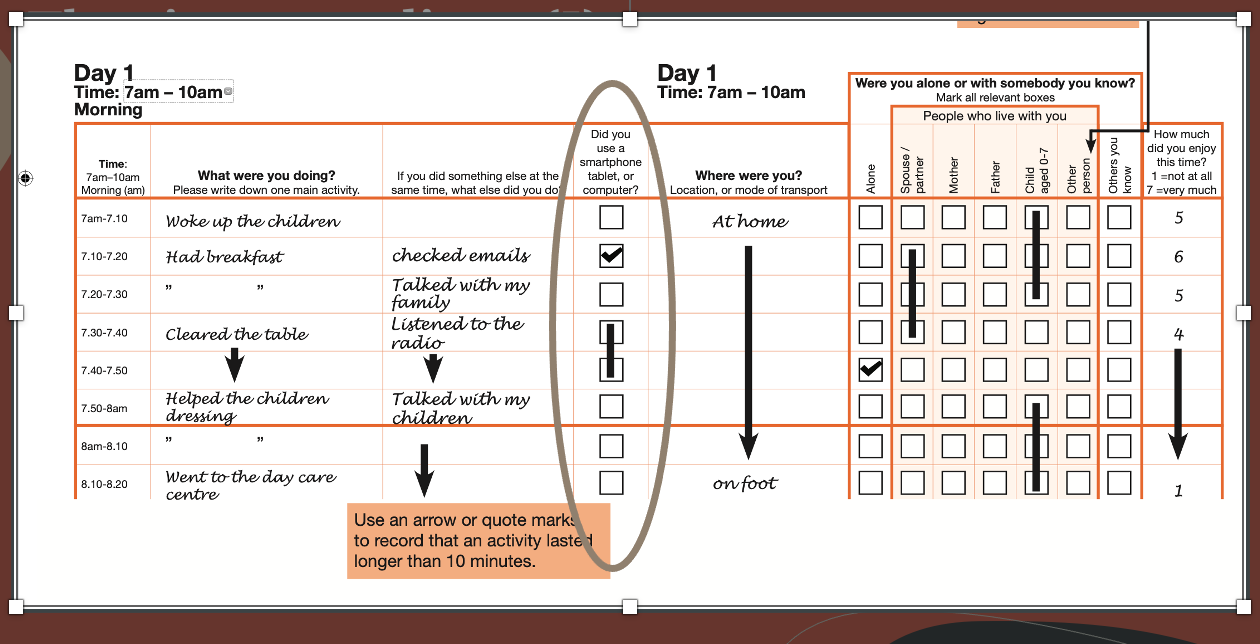 Cross-sectional analysis using ”device use” column in the 2015 UKTUS diary
Time-Use Diaries, Family Time, and Screens
By using “location” and “who with” columns we were able to capture varying levels of togetherness among family members, not possible by conventional survey questionnaires
Time diaries provide a more comprehensive picture of internet enabled mobile device use (“device use” column, more in line with “real life” use of screens and internet
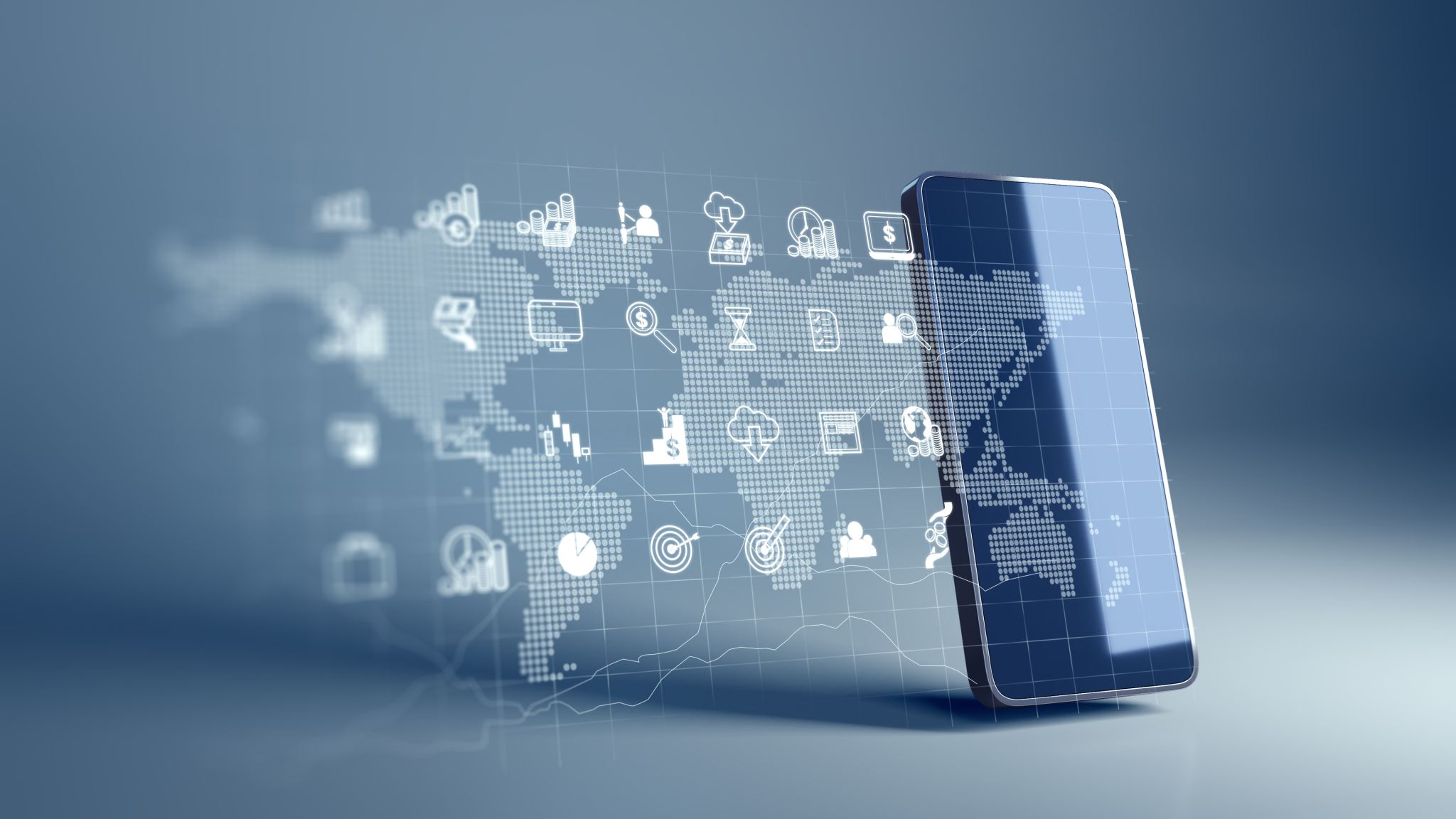 www.ncrm.ac.uk